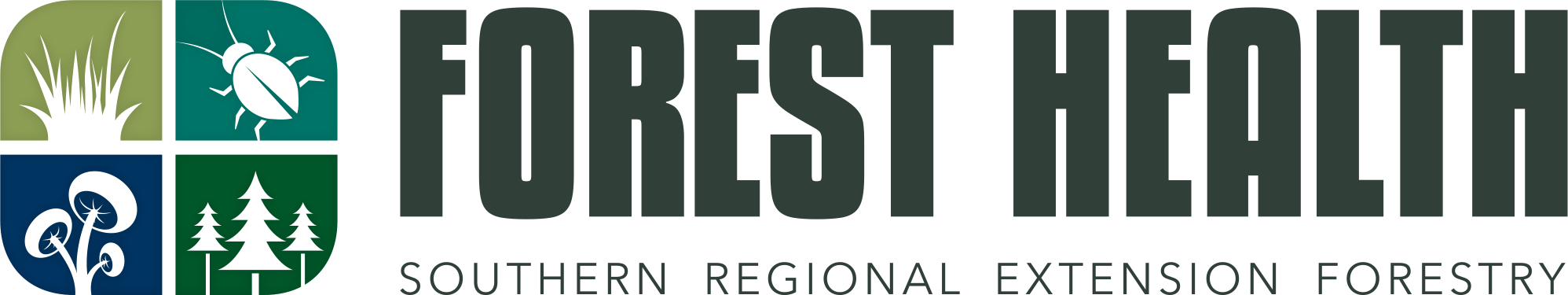 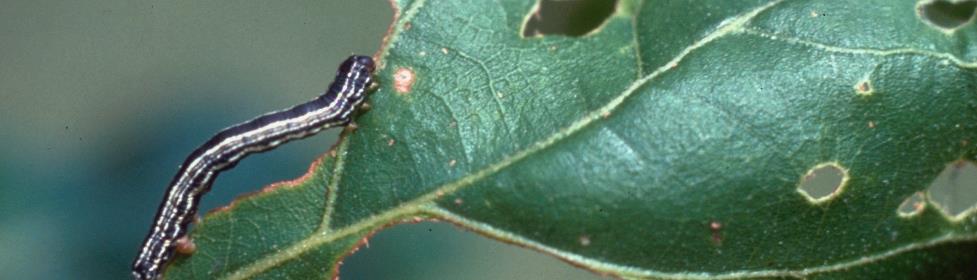 Fall cankerworm
Alsophila pometaria
Fall cankerwormIdentifying characteristics
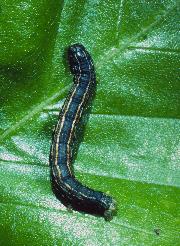 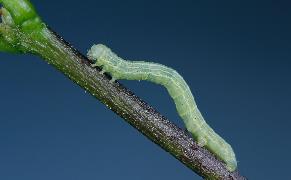 Larvae can be brown or green, with characteristic inchworm shape. Up to 2.5 cm in length.
Adults are ~1.5 cm long and have mottled gray-brown coloring.
Winged males have a 2.4-3.5 cm wingspan.
Adult females are wingless.
Larvae (brown morph)
Larvae (green morph)
Adult male
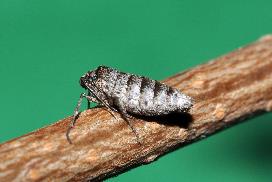 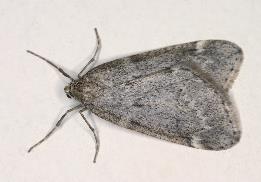 Adult female
Fall cankerwormLifecycle
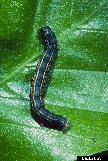 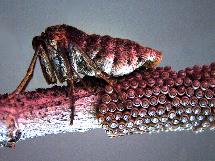 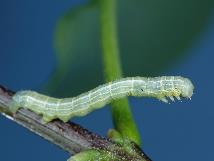 Eggs hatch in spring around bud break, larvae begin feeding on new leaves.
Larvae drop from trees, burrow under soil surface and spin cocoons to pupate (late spring – early fall).
Females climb the nearest tree, mate, and lay egg masses on smaller branches.
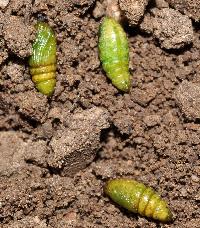 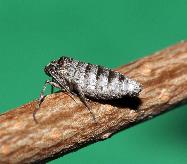 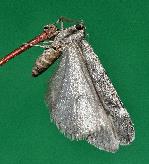 Adults emerge from the soils when temps drop to freezing in late fall/early winter.
Fall cankerwormCommon hosts
Maple
Basswood
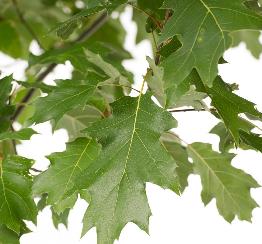 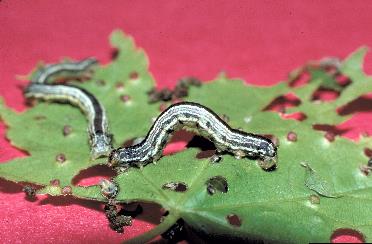 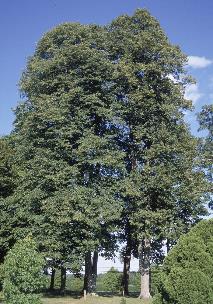 Oak
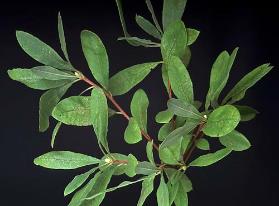 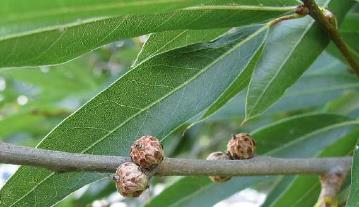 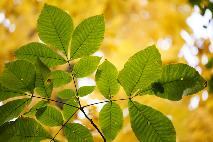 Hickory
Azalea
Oak
North American deciduous trees and smaller, woody shrubs.
Fall cankerwormDistribution
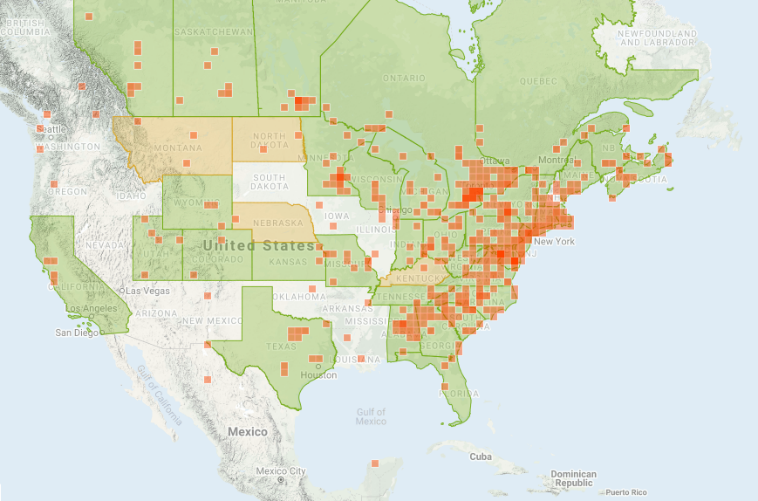 inaturalist.org
Fall cankerwormWhat to look for
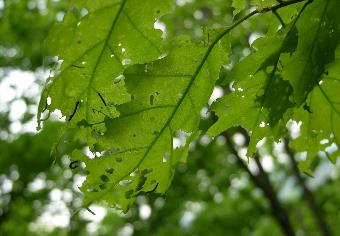 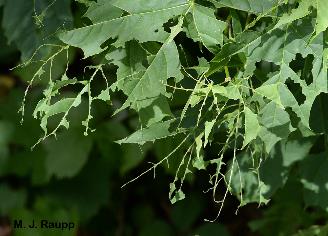 At bud break, larvae chew small holes, which become more irregular as they develop.
Eventually, larvae skeletonize new leaves by feeding between small veins. 
Mature larvae consume entire leaf, leaving midrib and major veins. 
Extensive feeding after years of defoliation can lead to branch dieback, reduced growth and death.
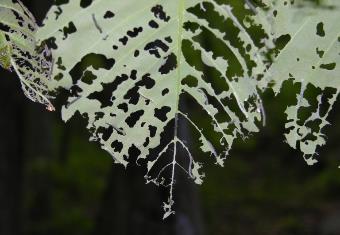 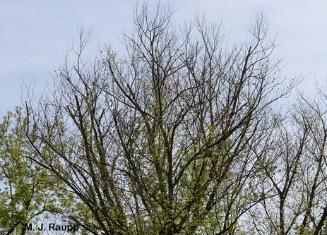 Fall cankerwormWhat to look for
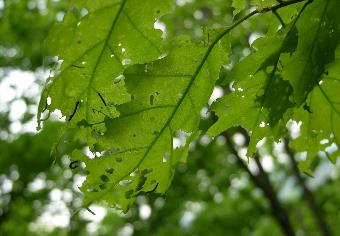 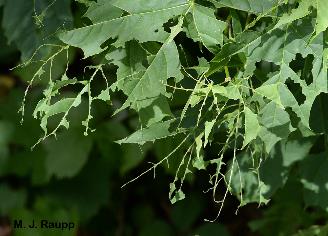 At bud break, larvae chew small holes, which become more irregular as they develop.
Eventually, larvae skeletonize new leaves by feeding between small veins. 
Mature larvae consume entire leaf, leaving midrib and major veins. 
Extensive feeding after years of defoliation can lead to branch dieback, reduced growth and death.
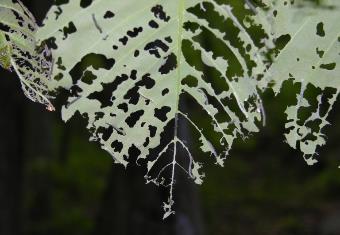 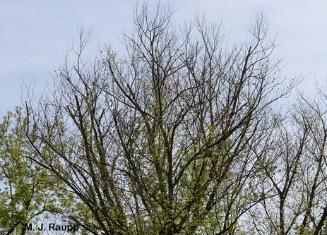 Fall cankerwormWhat to look for
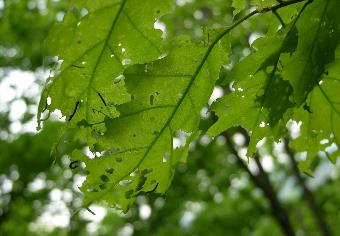 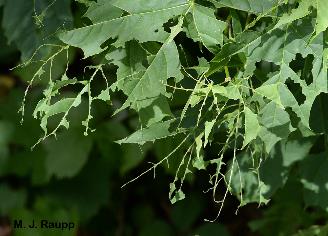 At bud break, larvae chew small holes, which become more irregular as they develop.
Eventually, larvae skeletonize new leaves by feeding between small veins. 
Mature larvae consume entire leaf, leaving midrib and major veins. 
Extensive feeding after years of defoliation can lead to branch dieback, reduced growth and death.
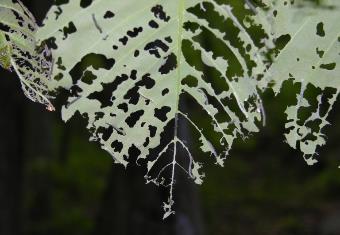 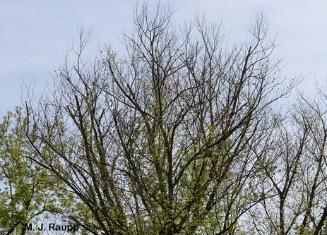 Fall cankerwormWhat to look for
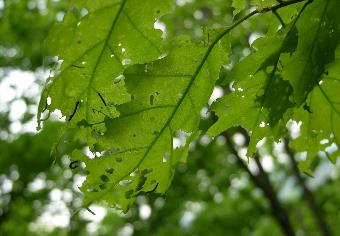 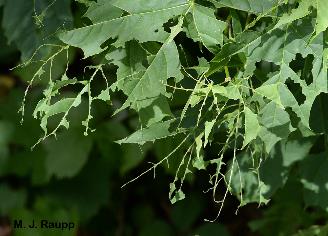 At bud break, larvae chew small holes, which become more irregular as they develop.
Eventually, larvae skeletonize new leaves by feeding between small veins. 
Mature larvae consume entire leaf, leaving midrib and major veins. 
Extensive feeding after years of defoliation can lead to branch dieback, reduced growth and death.
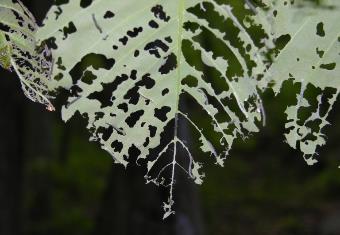 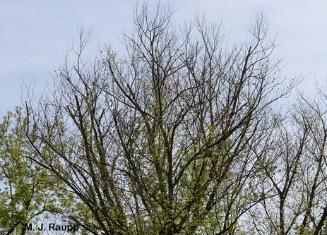 Fall cankerwormManagement
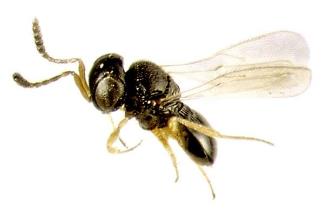 Natural Control: Predators including birds, spiders, small rodents and the egg parasitoid, Telenomus alsophilae help control fall cankerworm populations. 
Chemical control: Control can be achieved by treating the affected host trees with a registered insecticide soon after the larvae first become active and after the leaves have sufficiently expanded for coverage by the spray.
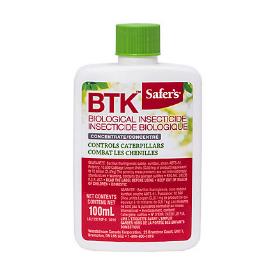 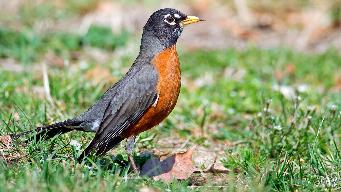 Fall cankerwormManagement
Mechanical Control: Landscape trees can be banded with sticky material to intercept adult females as they climb, preventing oviposition and therefore reducing larval abundance and defoliation. 
Silvicultural Control: Reducing overall tree stress and promoting diverse urban canopies will help reduce potential damage from fall cankerworm.
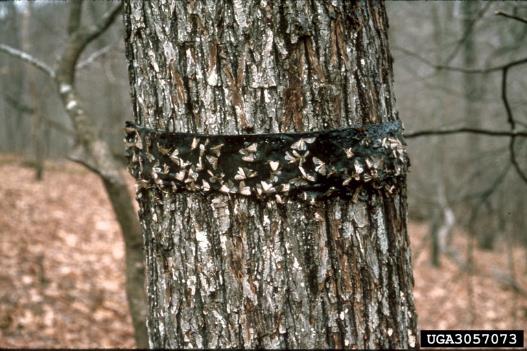 Fall cankerwormAdditional resources
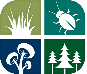 Southern Regional Extension Forestry
http://southernforesthealth.net/ 

USDA
https://www.fs.usda.gov/Internet/FSE_DOCUMENTS/stelprdb5426975.pdf

Entomological Society of America
https://academic.oup.com/jipm/article/12/1/23/6287317

EDDMaps: Reporting App for Smartphones
http://www.eddmaps.org/
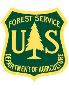 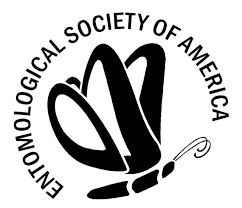 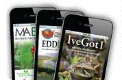